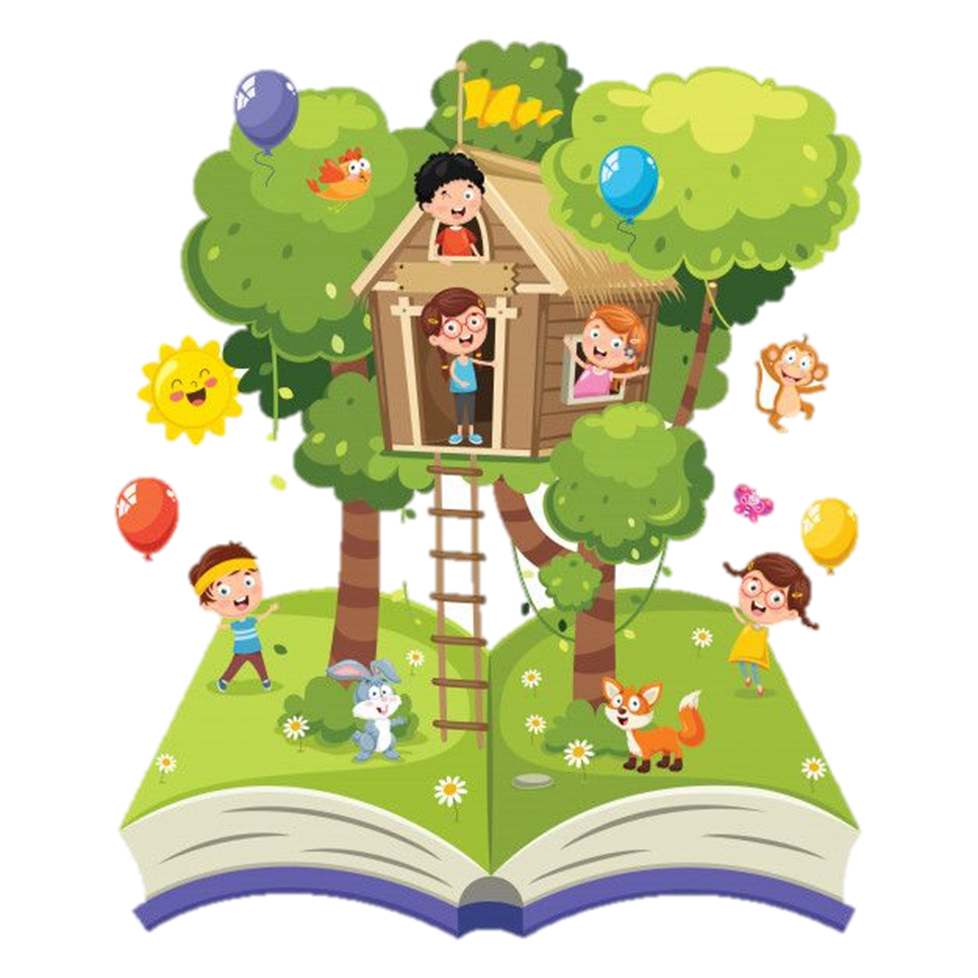 За 5 мањи број и 5 пута мањи број
МАТЕМАТИКА
3.разред
ПОНОВИМО!
Четири рачунске операције:
Множење, знак •
Сабирање, знак +
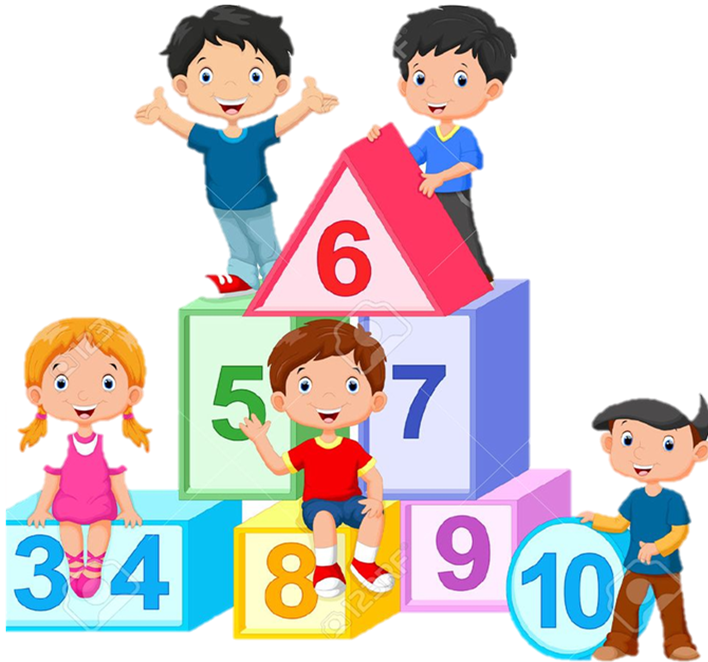 Дијељење, знак :
Одузимање, знак -
За 5 мањи број и 5 пута мањи број
Ако број 15 умањимо за 5, то записујемо овако:

Ако број 15 умањимо 5 пута, то записујемо овако:
15 – 5 = 10
15 : 5 = 3
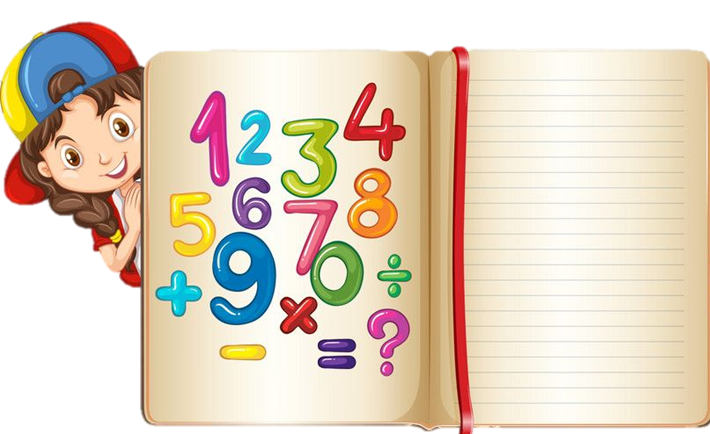 За 5 мањи број и 5 пута мањи број
2. Задатак:
1. Задатак:
Одреди број који је:
      
     а) за 5 мањи од 40           	
      б) за 5 мањи од 50	      
      в) за 5 мањи од 45
Одреди број који је:

а) 5 пута  мањи од 40 
          
б) 5 пута  мањи од 50

в) 5 пута  мањи од 45
40 – 5 = 35
40 : 5 = 8
50 – 5 = 45
50 : 5 = 10
45 – 5 = 40
45 : 5 = 9
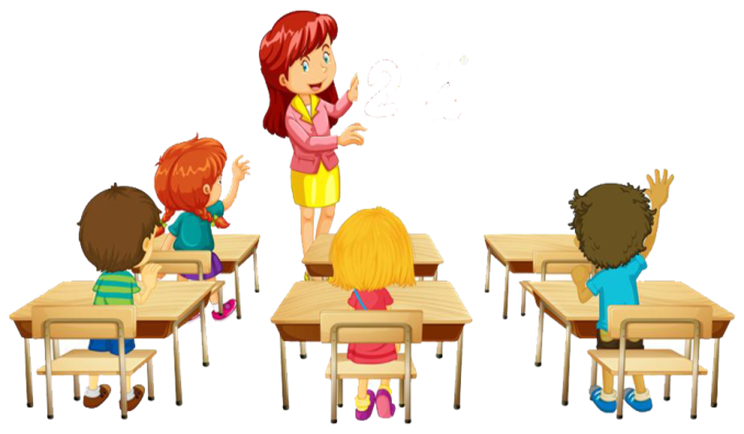 За 5 мањи број и 5 пута мањи број
3. Задатак:
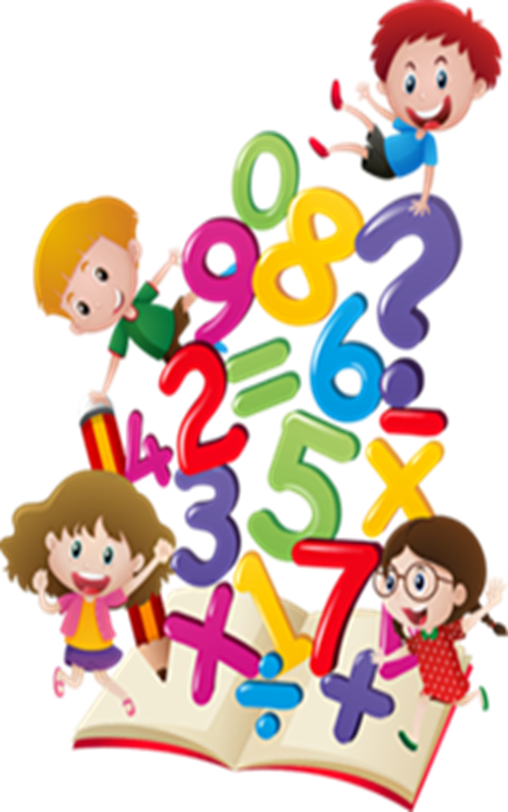 За сљедеће математичке изразе напиши одговарајући текст:
Број који је за 5 мањи од броја 25.
25 - 5
Број који је 5 пута мањи од броја 25.
25 : 5
30 - 5
Број који је за 5 мањи од броја 30.
Број који је 5 пута мањи од броја 30.
30 : 5
За 5 мањи број и 5 пута мањи број
4. Задатак:
Сњежана има 40 година, а њена ћерка Милица 5 пута мање од ње.
Колико Милица има година?
Рачун:  40 : 5 = 8            
Одговор: Милица има 8 година.
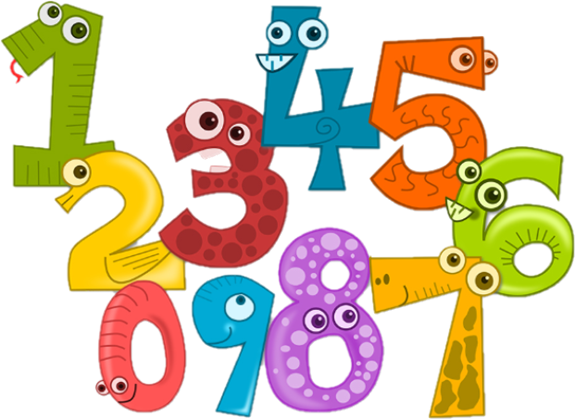 5. Задатак:
Дуња има 18 бомбона, а Филип за 5 мање од ње.Колико бомбона има Филип?
Рачун:  18 – 5 = 13
Одговор: Филип има 13 бомбона.
ЗАДАТАК ЗА РАД КОД КУЋЕ
Ријешити 4. 5. и 6. задатак у уџбенику 
из математике на страни 72.